Unit 1: Chemathematics
UNIT 1
EXAM
Aim: How do I assess how much I have learned in class?
AGENDA
Do Now
Introduction
Objective:
I will assess how much I have learned in class by taking a Unit Exam.
Mini-Lesson
Summary
Work Period
Exit Slip
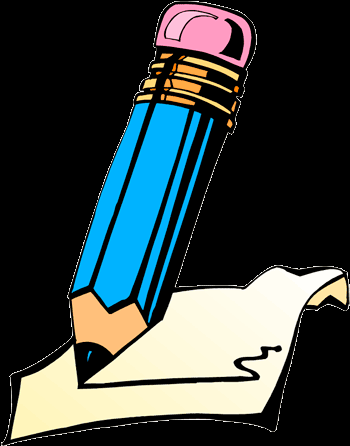 Do Now: You have 5 minutes to look over your notes
Take an exam at front of room.
 Sit down quietly and wait for further instructions
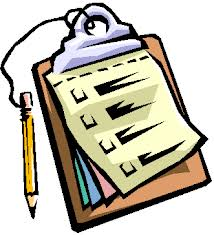 Unit 1: Chemathematics
UNIT 1
EXAM
Aim: How do I assess how much I have learned in class?
AGENDA
Introduction
Everyone should…

Have the following materials:
Something to write with
Exam Sheet
Reference table
Calculator
Write name + period.
Mini-Lesson
Summary
Do Now
Work Period
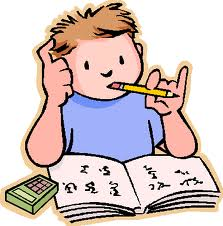 Exit Slip
Unit 1: Chemathematics
UNIT 1 EXAM
Aim: How do I assess how much I have learned in class?
AGENDA
Introduction
Exam expectations

Place all book bags, purses, electronics, and other belongings on the floor—YOU SHOULD HAVE A CLEAR DESK AND NO ELECTRONICS NEAR YOU!
If you need to use the bathroom, use it NOW. You will not be allowed to leave during your test.
Mini-Lesson
Summary
Do Now
Work Period
Exit Slip
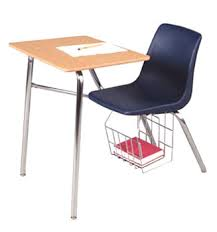 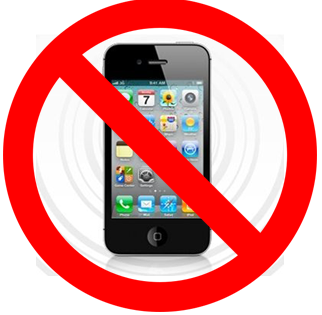 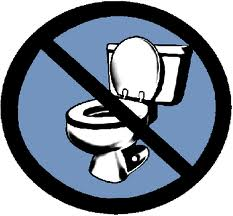 Unit 1: Chemathematics
UNIT 1 EXAM
Aim: How do I assess how much I have learned in class?
AGENDA
Introduction
Exam expectations
No talking or noise-making
No making signs or hand gestures
Eyes on your paper and desk only—no where else!
If you have a clarifying question, SILENTLY raise your hand. DO NOT ASK ME FOR ANY HINTS.
Stay seated at ALL TIMES. If you need something, RAISE YOUR HAND.
Failure to follow any of the above will lead to your exam being voided.
DO YOUR BEST! You got this.
Mini-Lesson
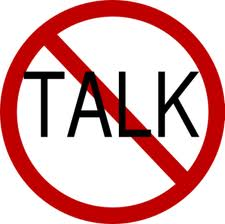 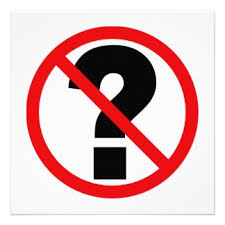 Summary
Do Now
Work Period
Exit Slip
Unit 1: Chemathematics
UNIT 1 EXAM
Aim: How do I assess how much I have learned in class?
AGENDA
Introduction
Exam expectations
DO YOUR BEST! You got this.
Mini-Lesson
Summary
Do Now
Work Period
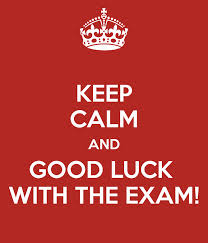 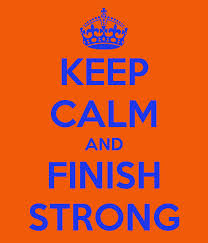 Exit Slip